SH.M.U.2
*LENDA:  INFORMATIKE
            *TEMA   :  KARTELAT
*ARSIMTAR :  MUHAMER UJKANI

     *PUNOI :  BLERONA PARDUZI
VUSHTRRI  2014                                                                            KLASA: IX-6
.
PERMBAJTJA
.
* C’jane  KARTELAT ?

   * LLOJET  E  KARTELAVE

   * QKA  SHEBEJN  kartelat

      * SI  FUNKSIONOJN  kartelat
HYRJE
*Kartelat jane komponente 
     hardverike te cilat sherbejn qe kompjuteret
     te lidhen ne rrjet lokal kompjuterik dhe 
     poashtu jane te ndertuara nga nje               
     strukture qipash elektronik te nderlikuar
Disa nga lojet me te njohurave te kartelave  jane 


► Kartela e zeri dhe
► Kartela grafike
KARTELA E ZERIT
*Kartela e zerit perdoret per reproduktimin dhe incizimin e zerit ne komjuter . Ka edhe kartela te  zerit te cilat jane  te integruara ne pllaken ame
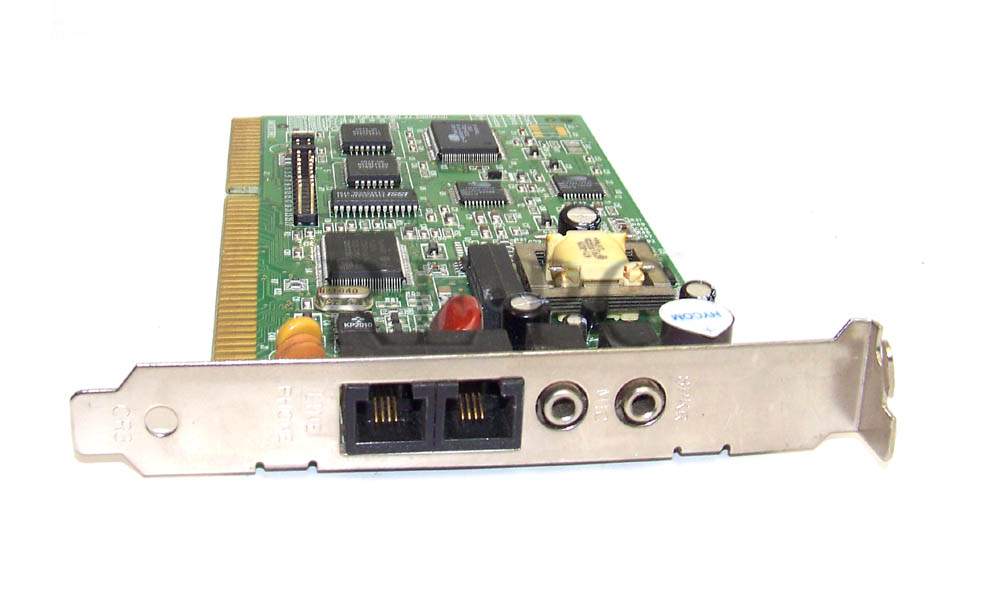 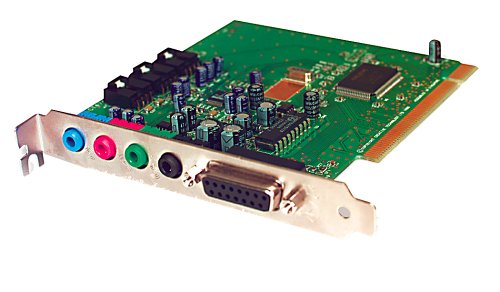 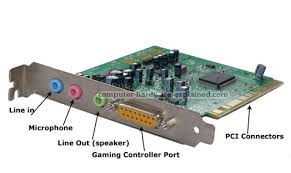 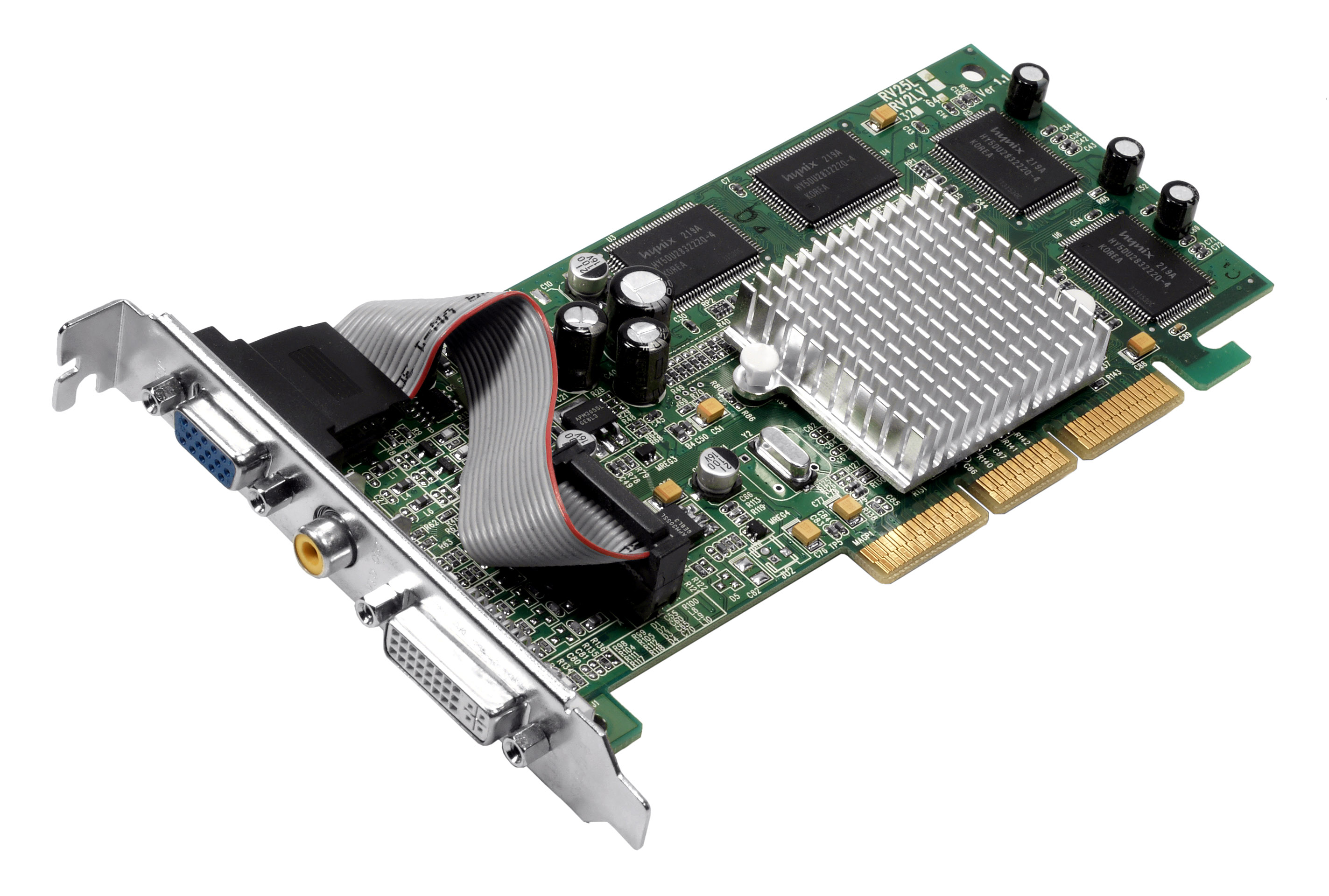 KARTELA GRAFIKE
Kartela garfike merr informaten digjital qe e prodhon kompjuteri dhe e nderron ne  imazh te cilen njeriu mund ta sheh. Zakonisht shndrron informaten digjitale ne informat analoge e cila prezentohet ne monitor
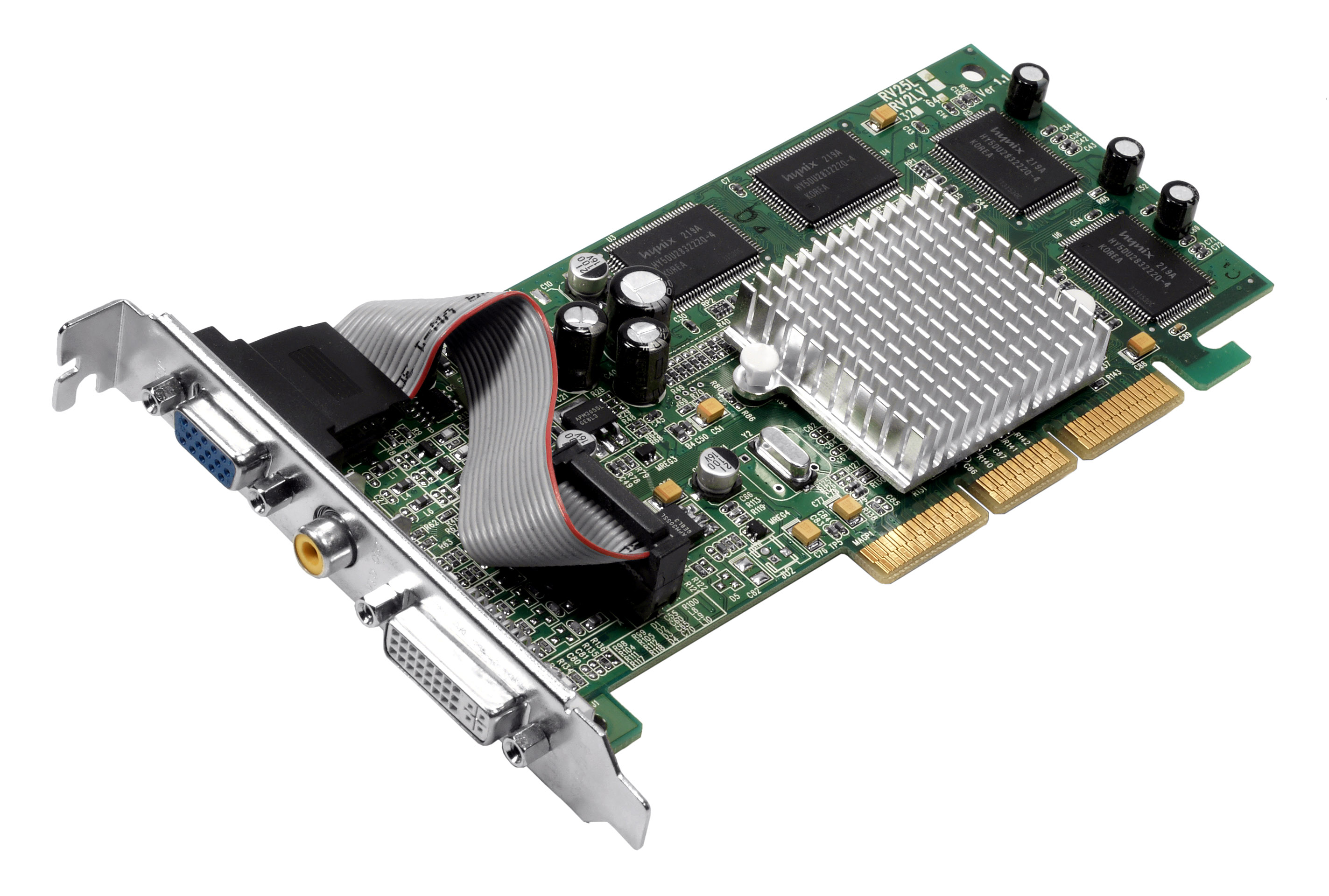 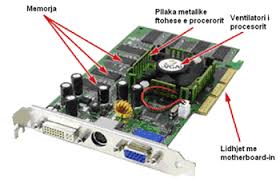 *Funksioni I karteles grafike   Karta grafike lidhet me monitorin nepermjet RAMDAC, ky i fundit e kthen sinjalin nga dixhital ne analog, i cili me pas shkon tek monitori, qofte ky CRT apo LCD. Disa karta grafike kane me shume se nje RAMDAC, kjo ben te mundur lidhjen e me shume se nje monitori me skeden grafike.
*Funksioni I karteles se zerit   Një kartë zëri tipikë përmban një chip zëri, i cili ka një konvertues digjital në analog, që konverton të dhënat digjitale në formatin analog. Sinjali i daljes është i lidhur me një amplifikator, me kufiet, ose pajise të jashtme duke përdorur lidhje standarde, lidhësin TRS apo RCA.
LITERATURA
http://www.scribd.com/doc/215913607/Kartela-e-Rrjetit
Ju falemnderit per vemendjen tuaj 